Let’s practise Sam’s Sounds and Tricky Words!
Revisit and Review
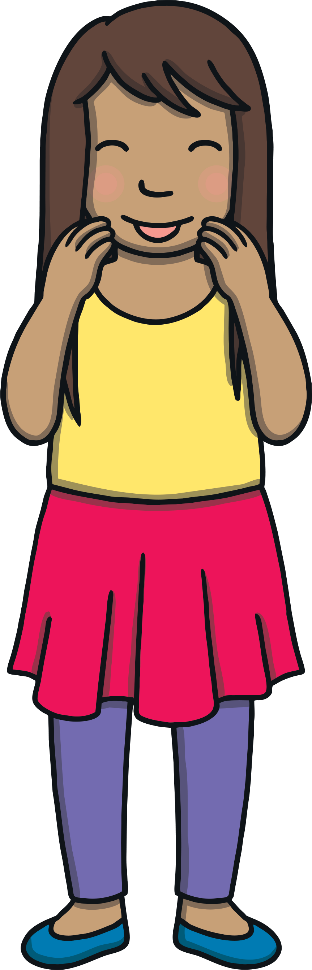 w
v
x
ch
qu
zz
z
y
j
me
be
she
we
he
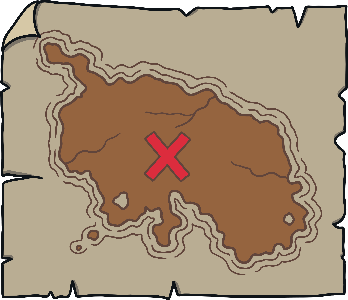 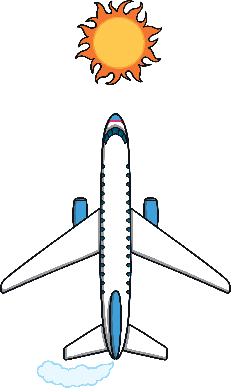 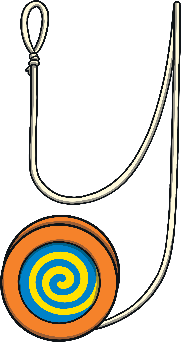 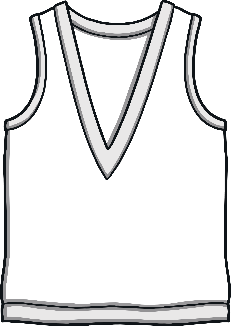 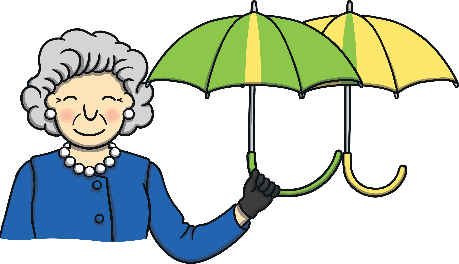 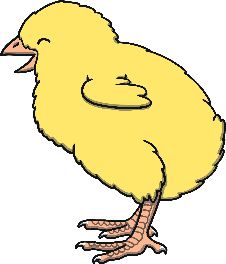 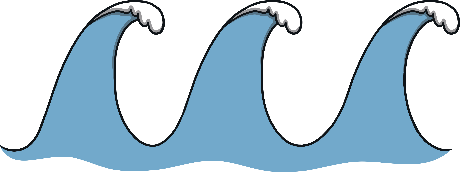 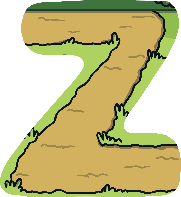 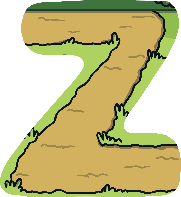 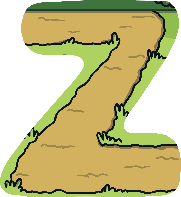 Today, we are learning…
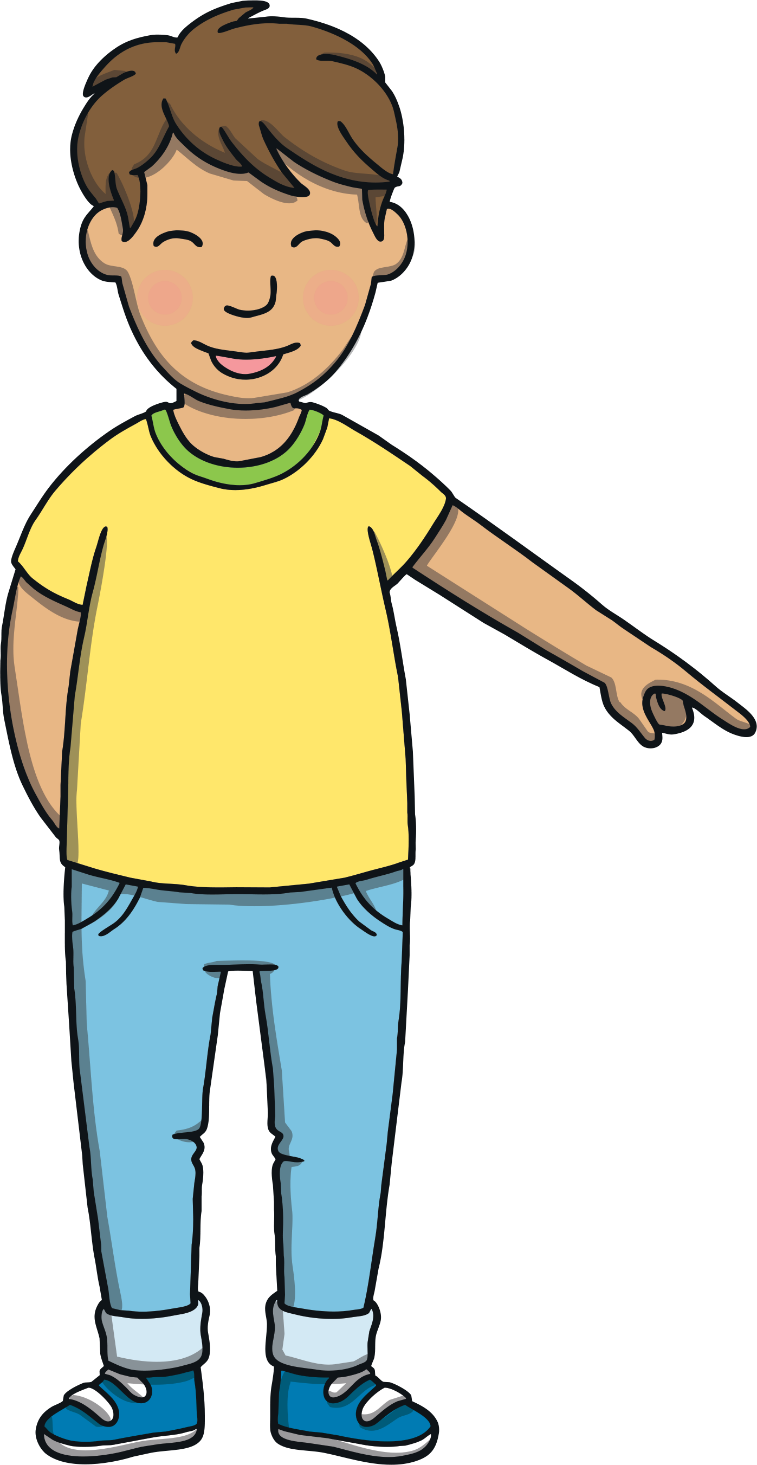 thng
Jolly Phonics Song and action
Website link for all the songs – a-z order 
https://vimeo.com/106231366
Action
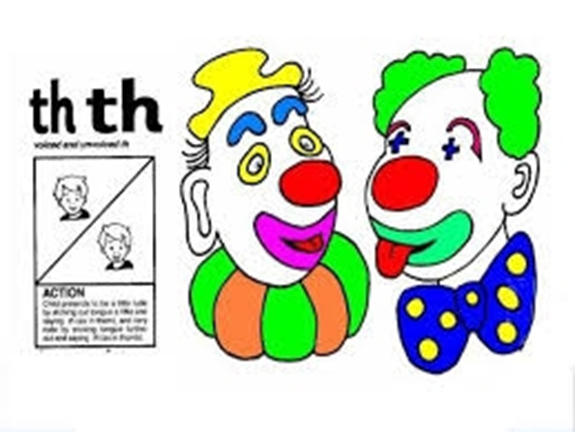 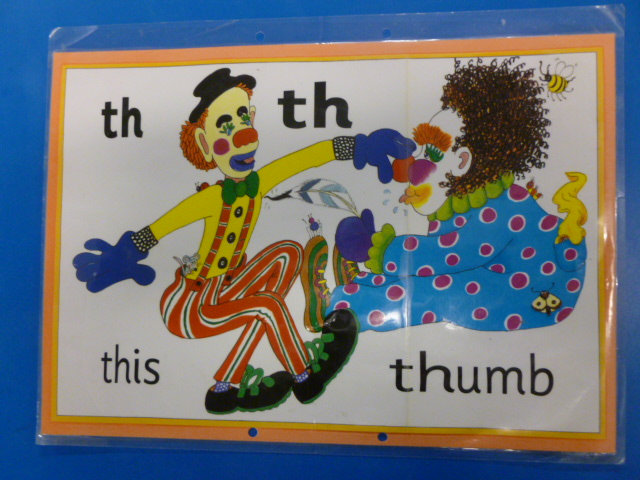 Let’s watch Geraldine the Giraffe tell us all about the sound th
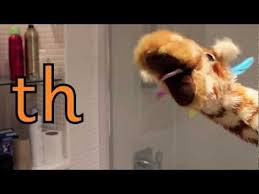 Copy and paste the link below 
https://www.youtube.com/watch?v=6U354eD-hgQ&list=PLbLK9vA5SHxMngmNql2aUhhXRDlUD97za&index=2&t=0s
Can you think of anything that begins with the sound th?
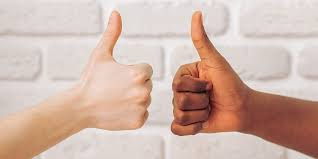 Torchlight Words
Kit and Sam have found some words on the tents in the campsite with their torches. Can you help to read them?
Practise
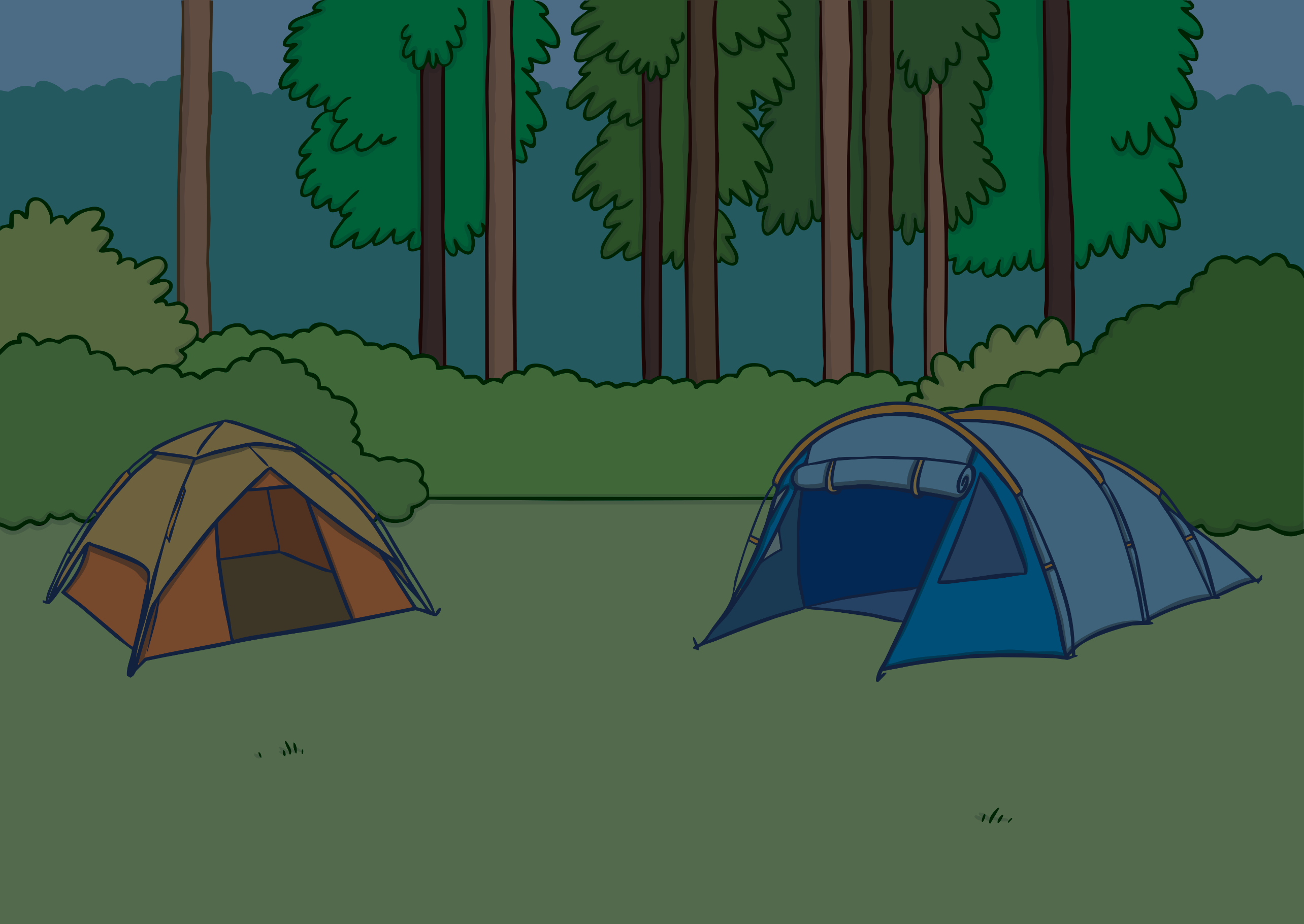 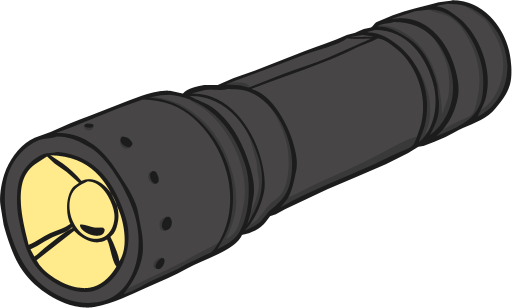 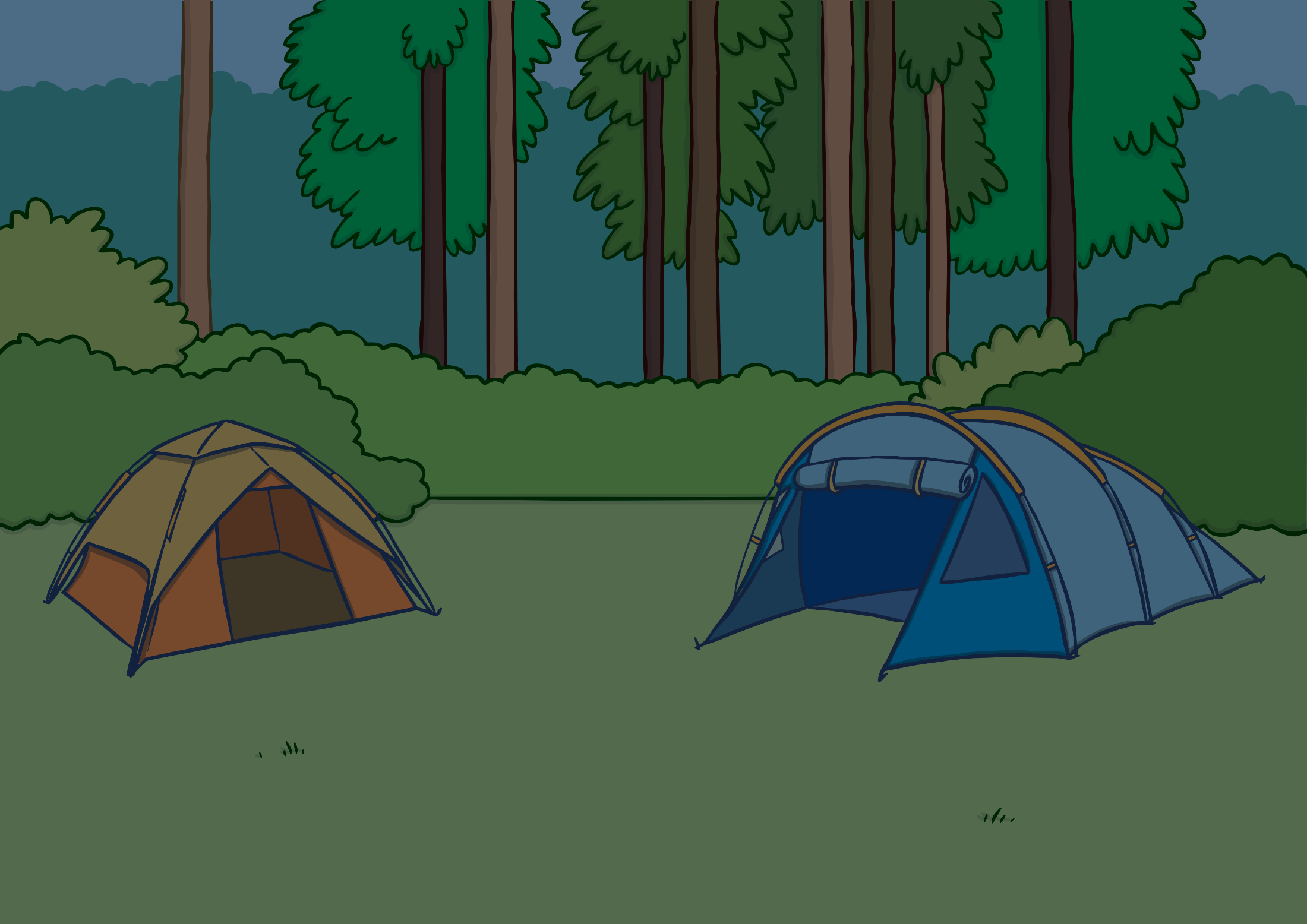 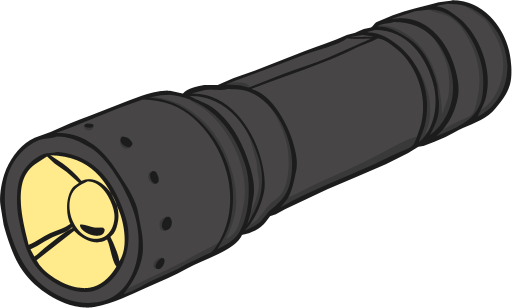 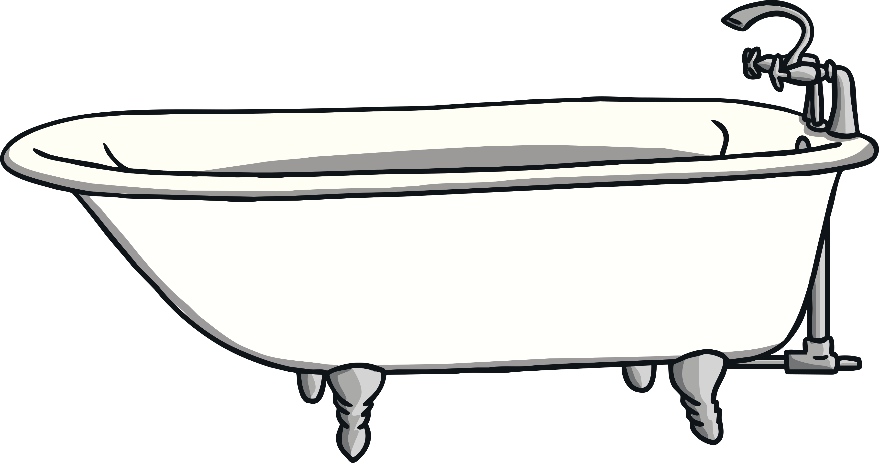 Practise
b
a
th
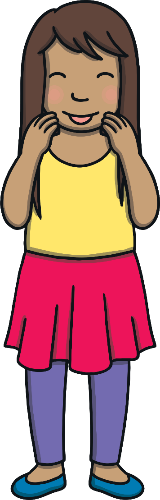 Check
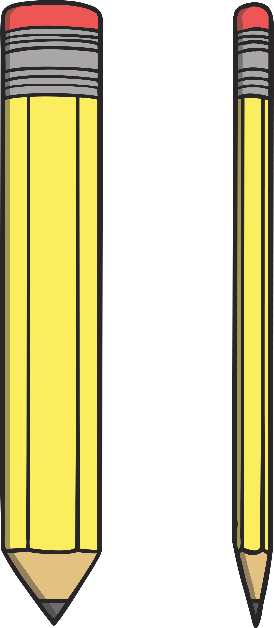 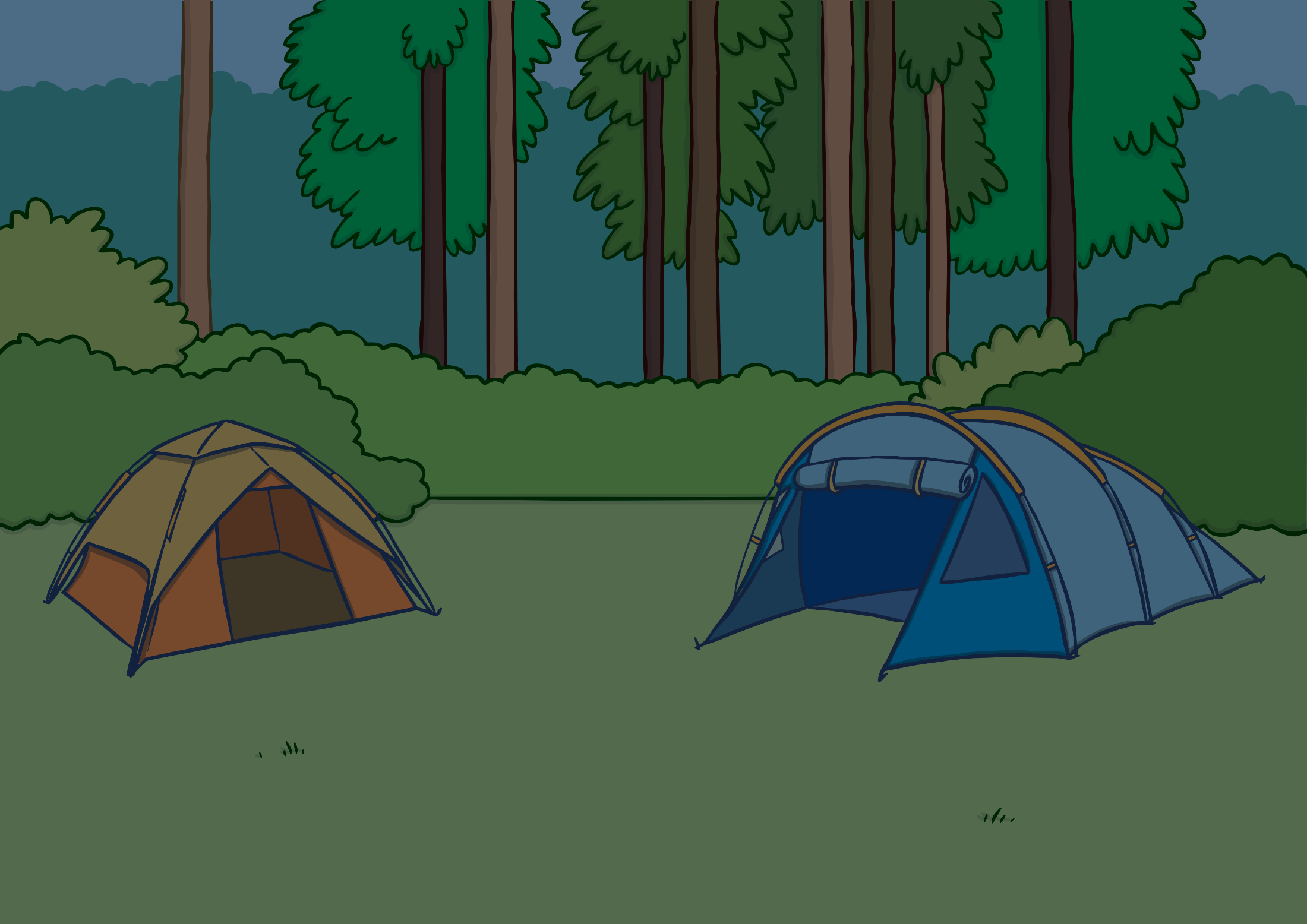 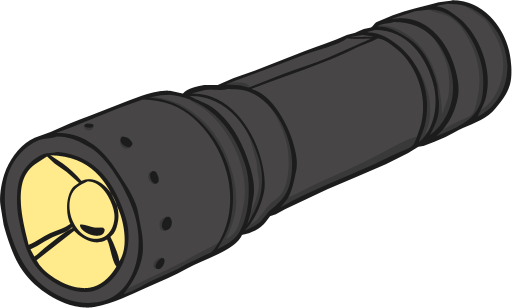 Practise
th
i
n
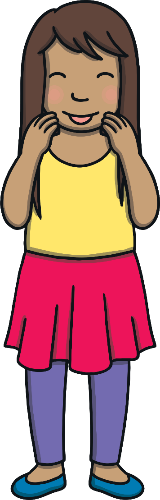 Check
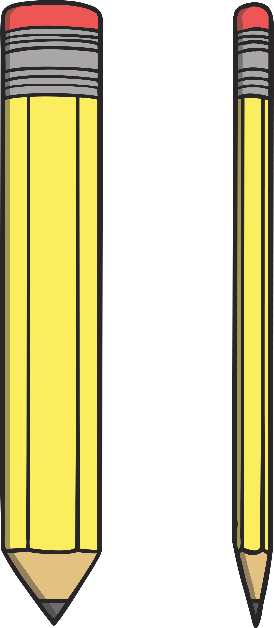 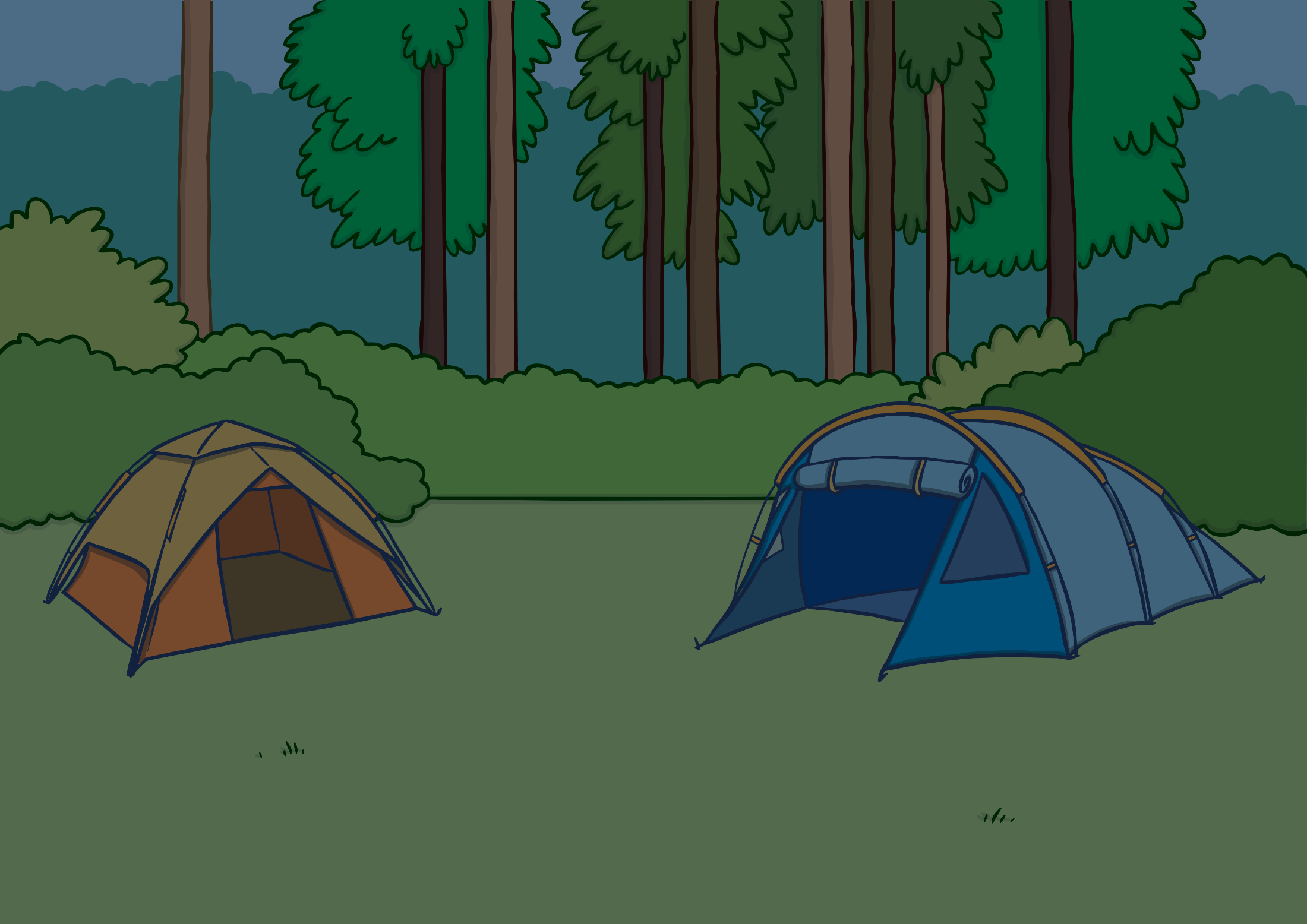 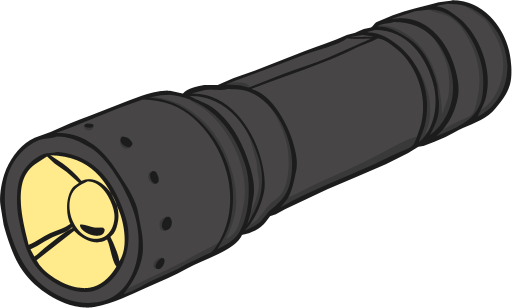 Practise
th
i
ck
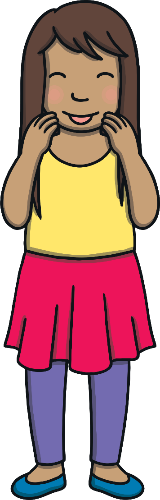 Check
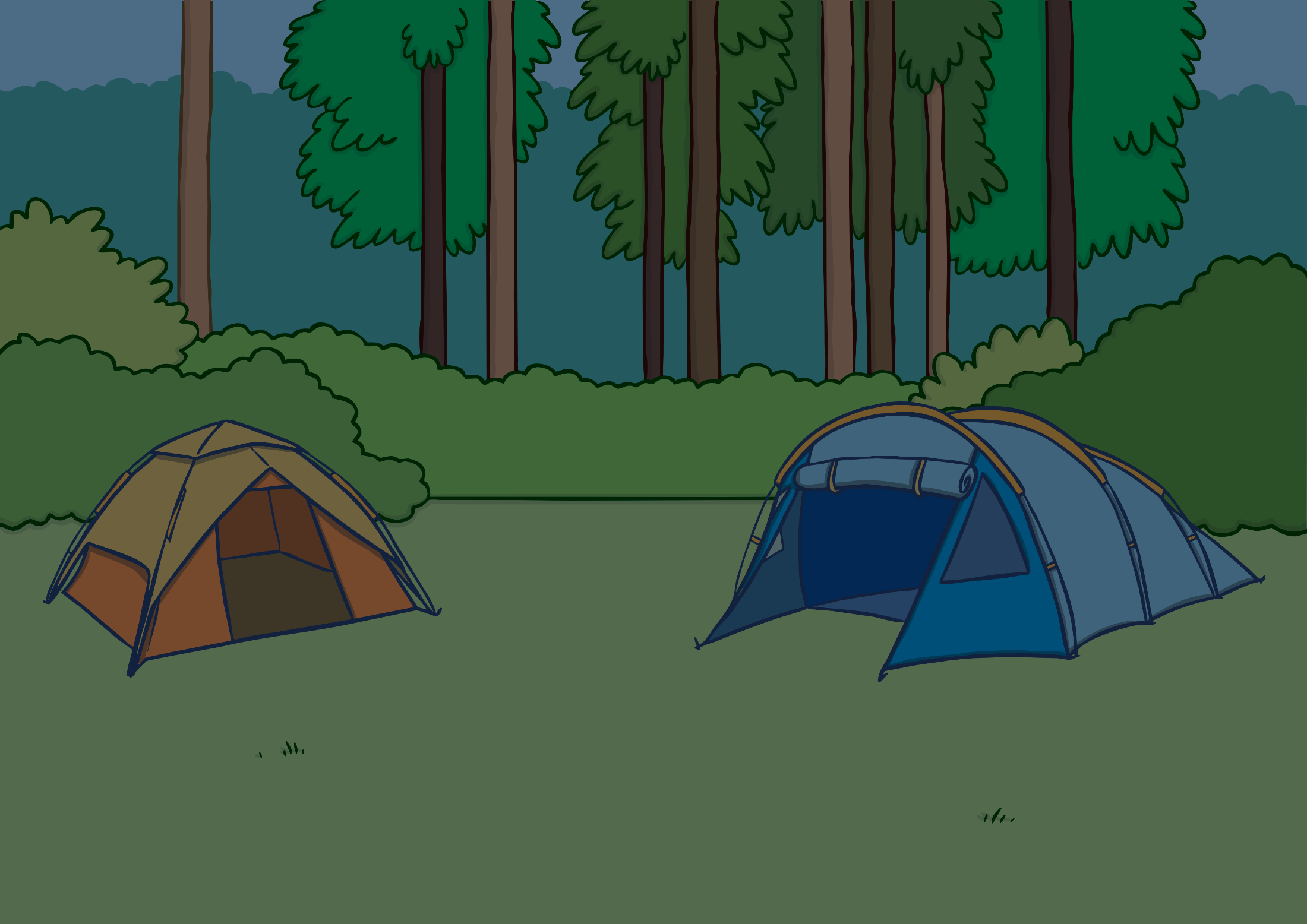 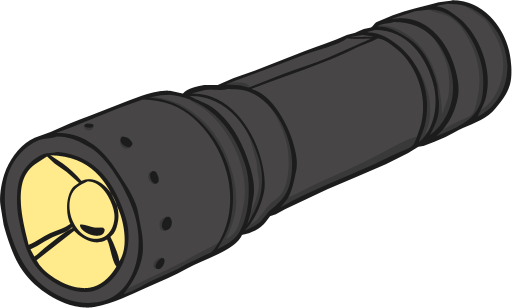 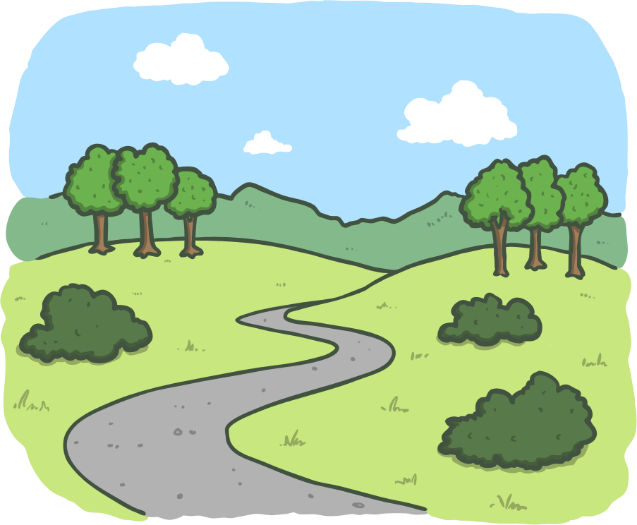 Practise
p
a
th
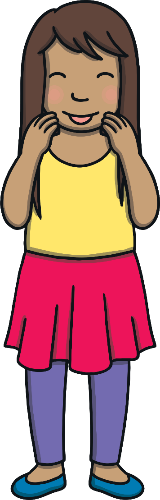 Check
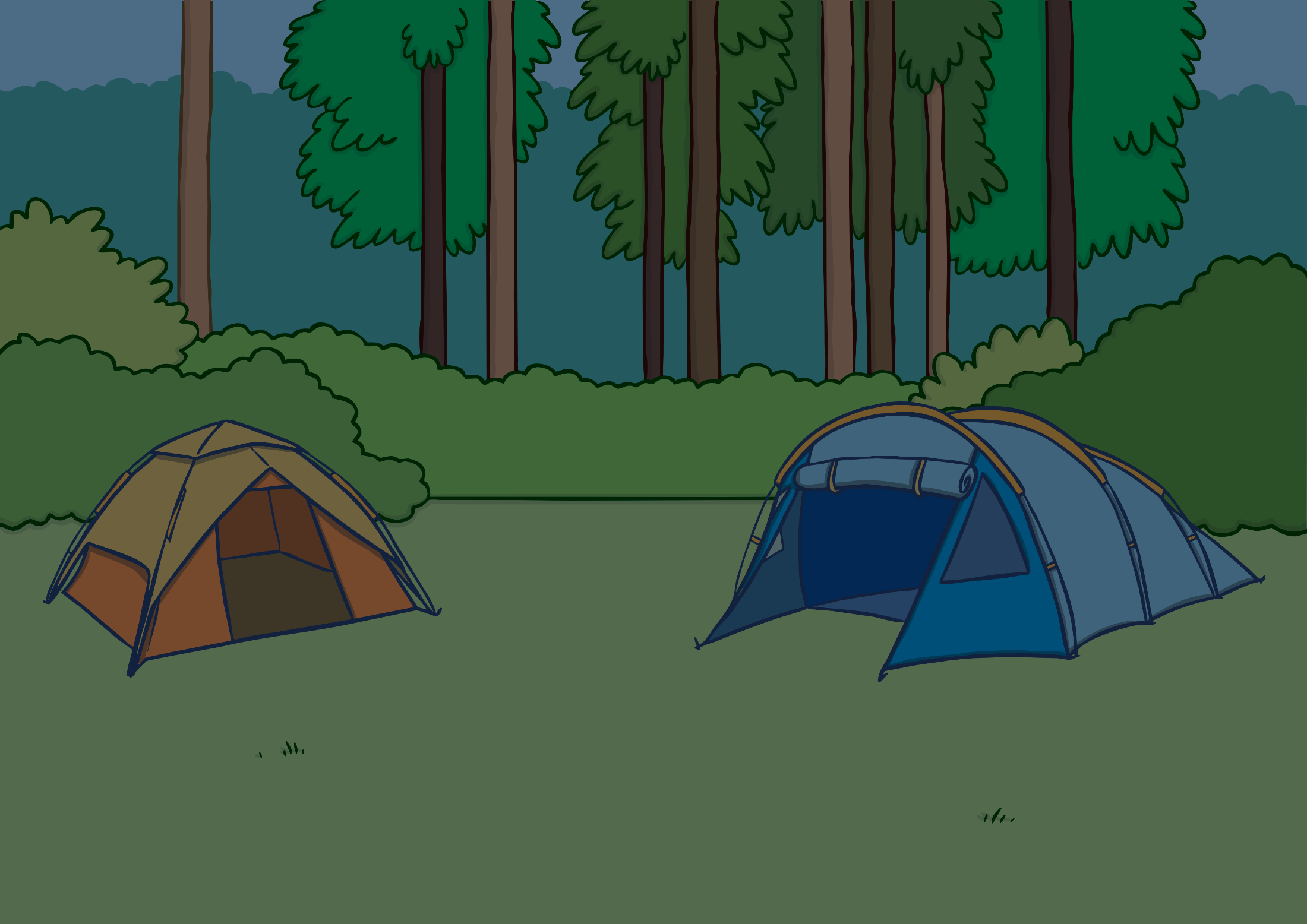 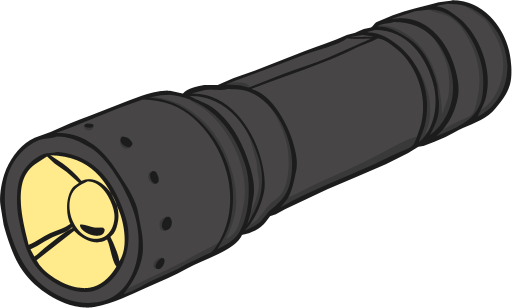 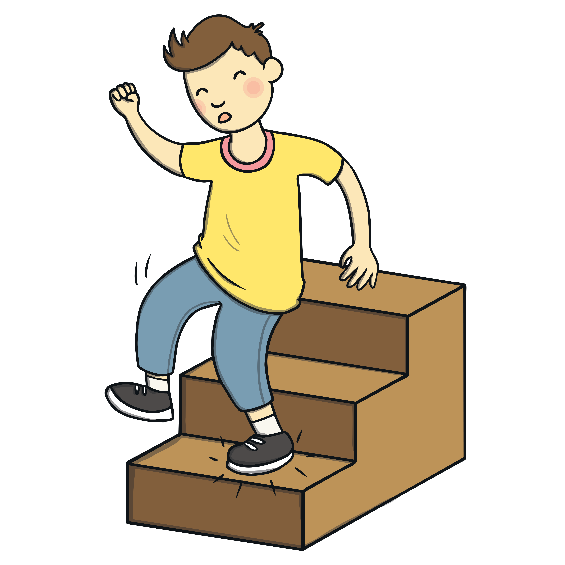 Practise
th
u
d
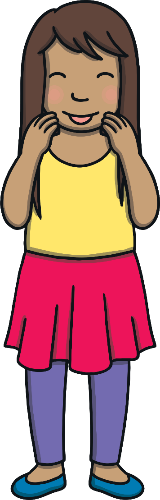 Check
Sentence Time
What happened when Kit and Mum followed the path?                                  Read the sentence to find out!
Apply
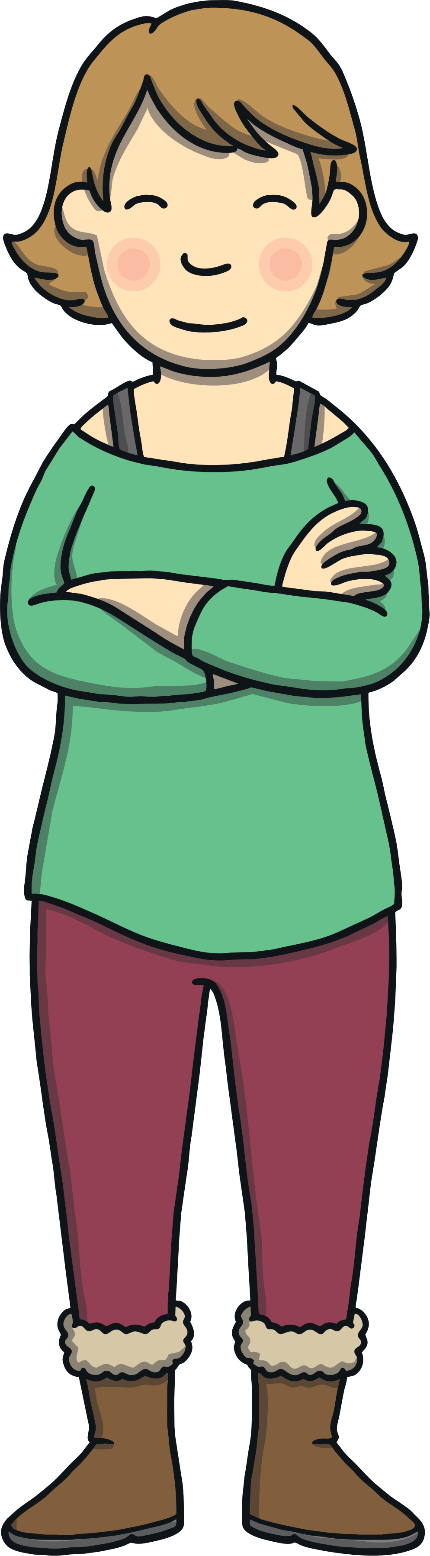 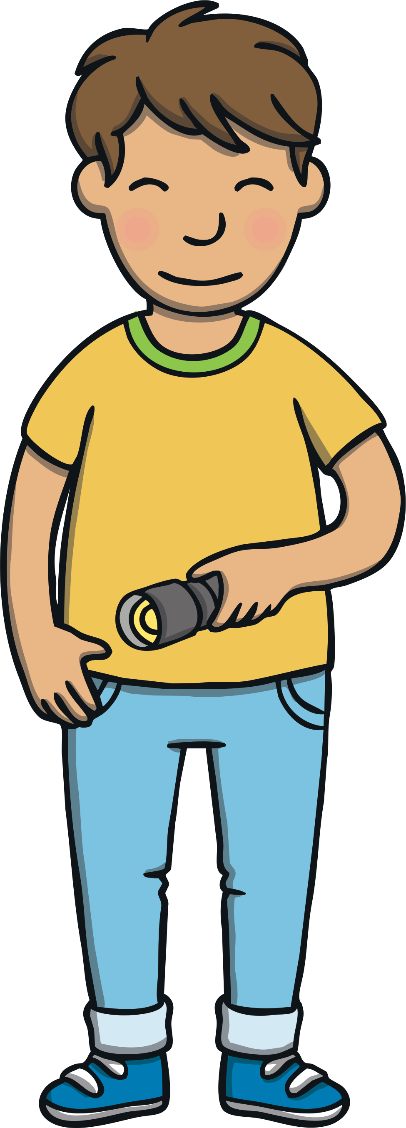 X
Click ‘Sound Buttons On/Off’ to select whether you want to show sound buttons under the caption.
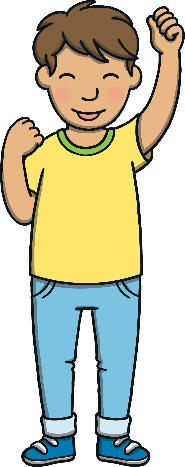 Click me for Kit’s teaching tips!
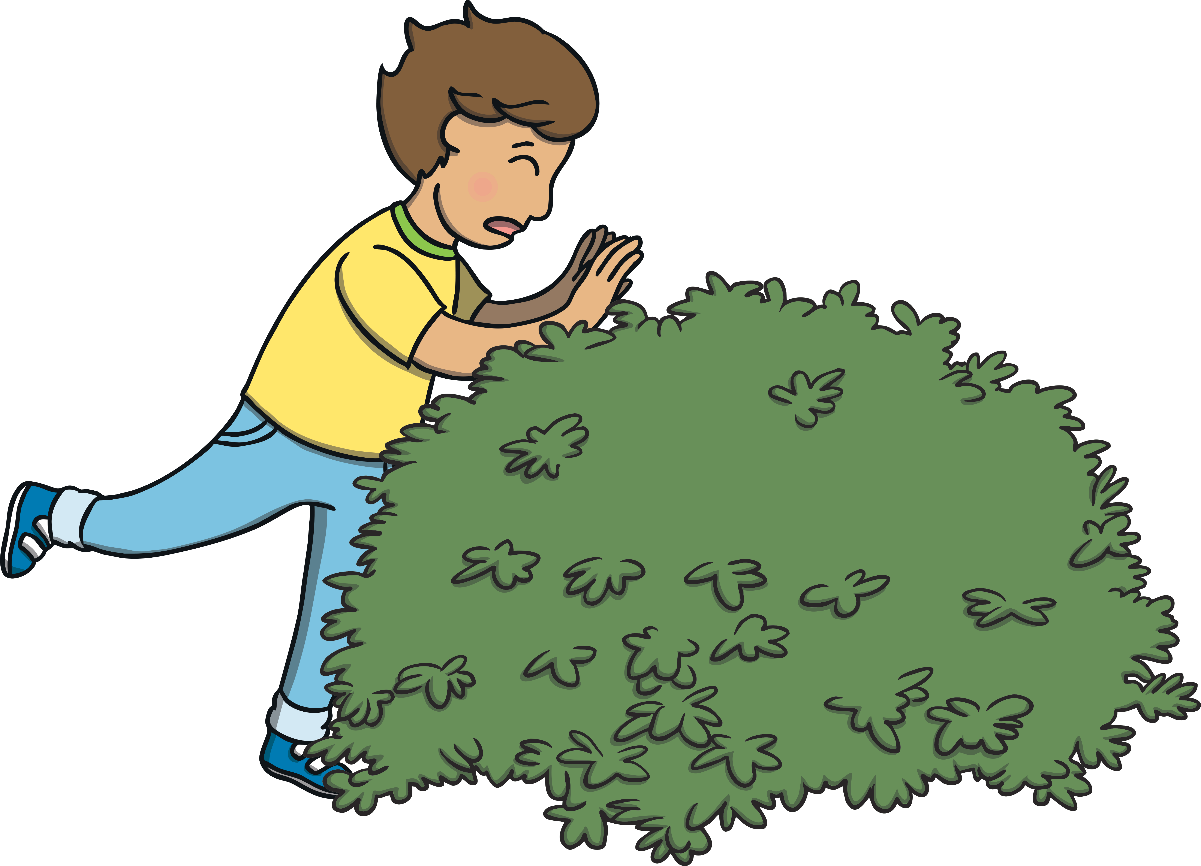 Apply
Kit fell in a thick bush.
Sound Buttons On/Off
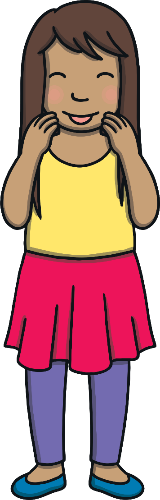 Show
Can you try to write the sound a?
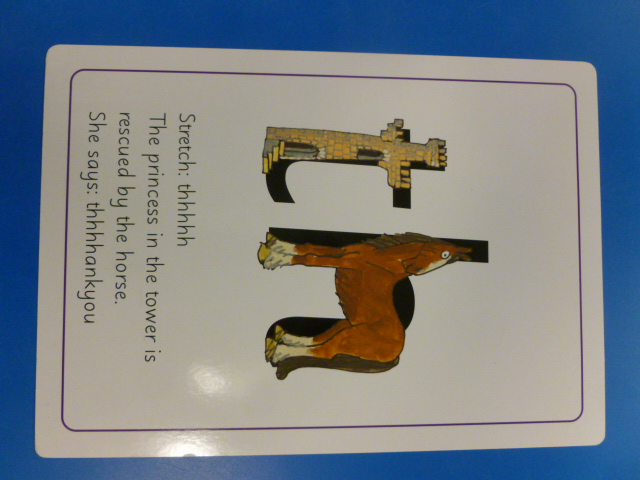 Today, we have learnt…
th
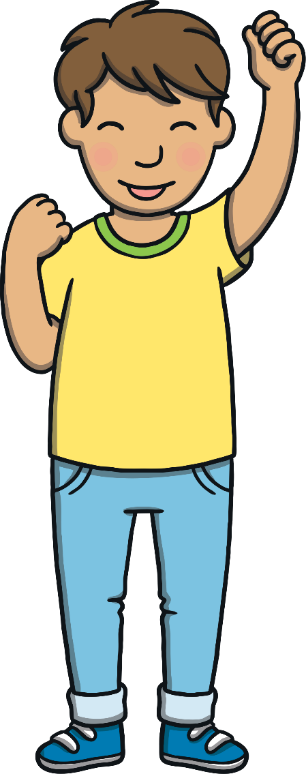 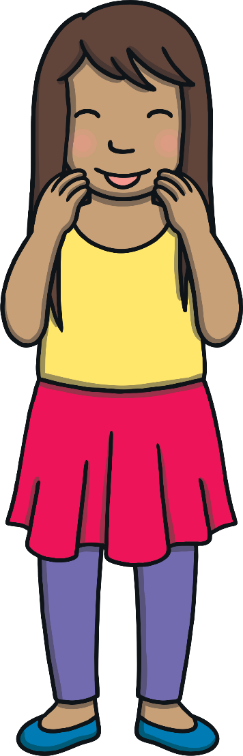